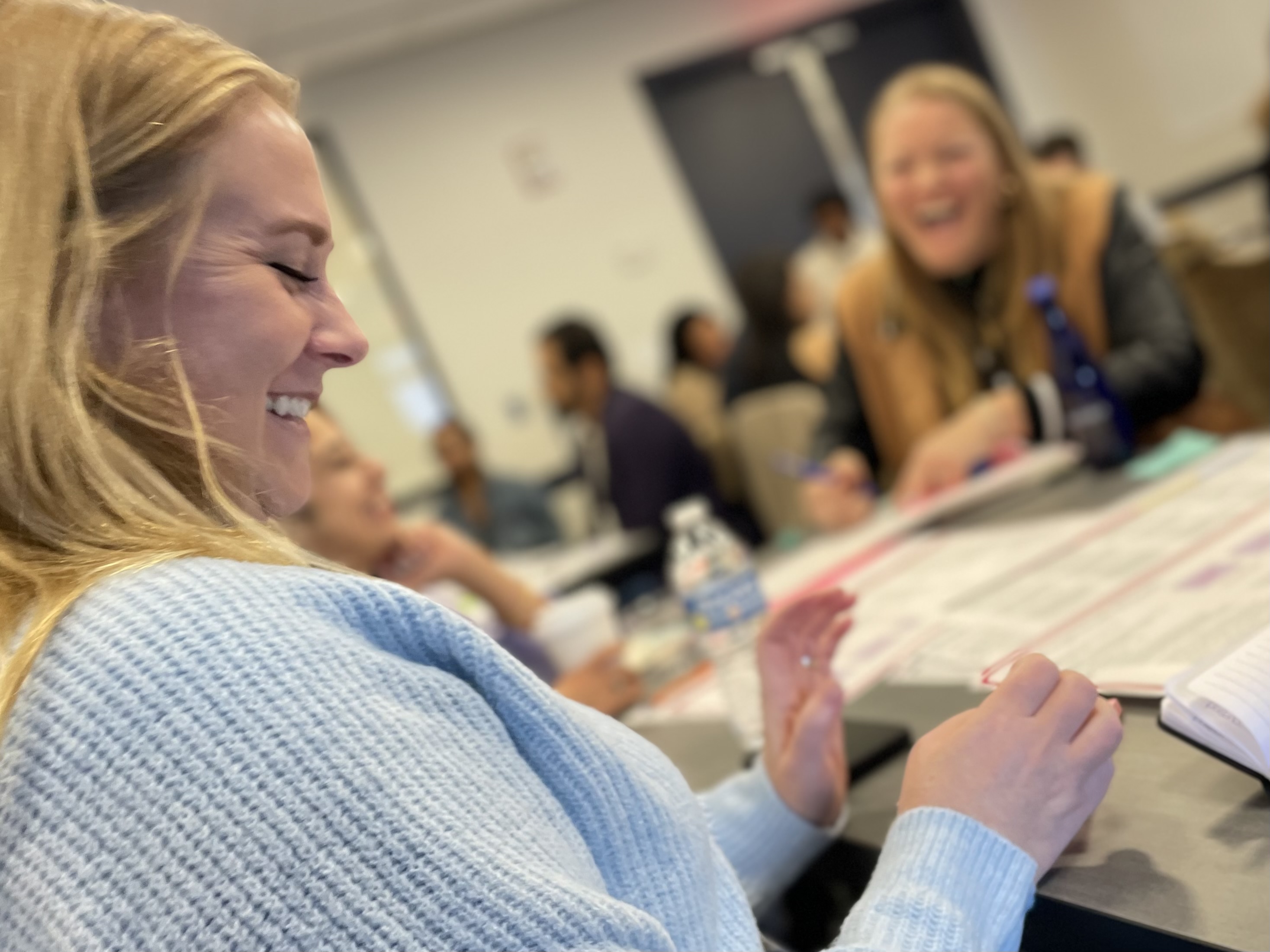 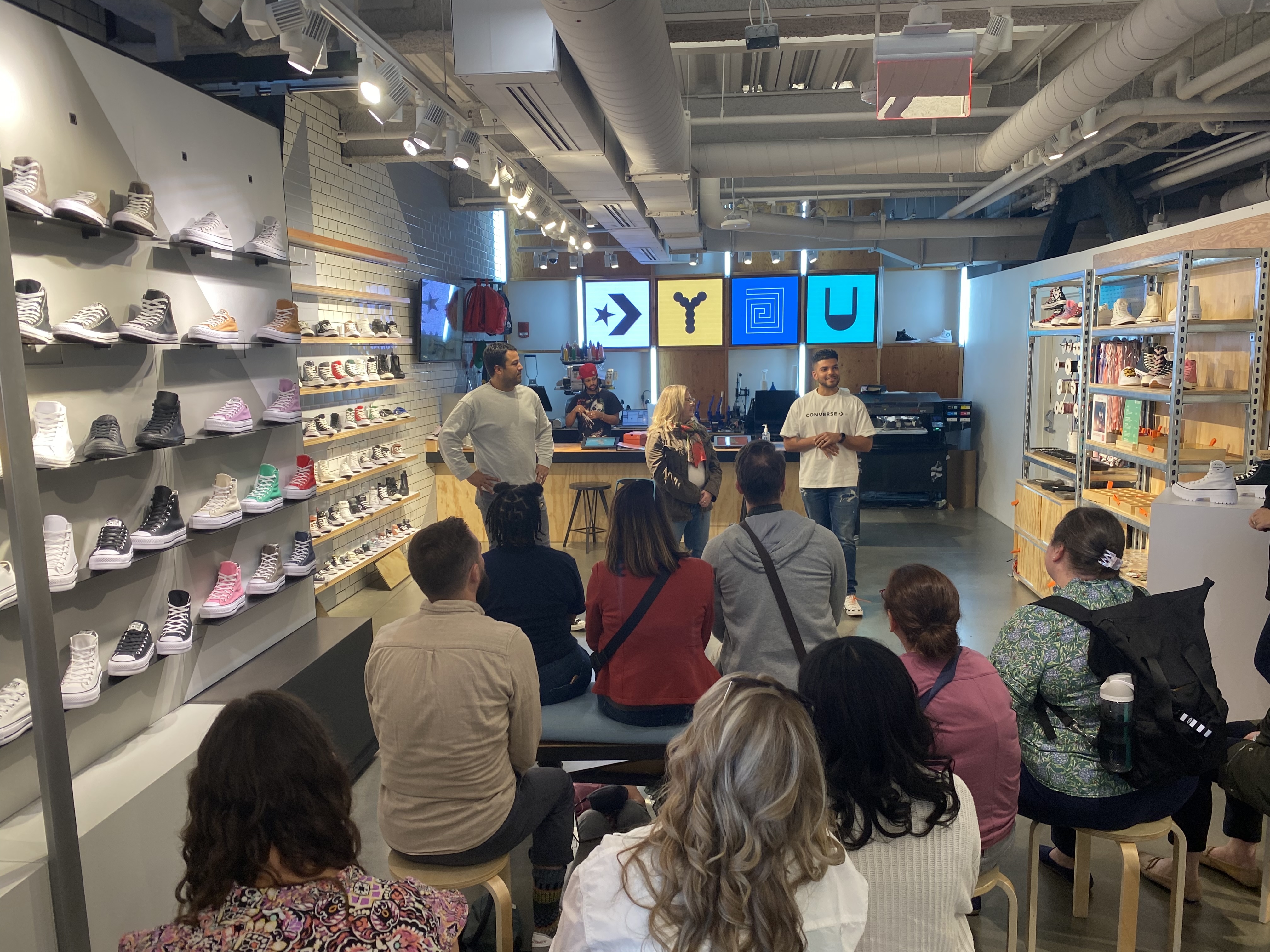 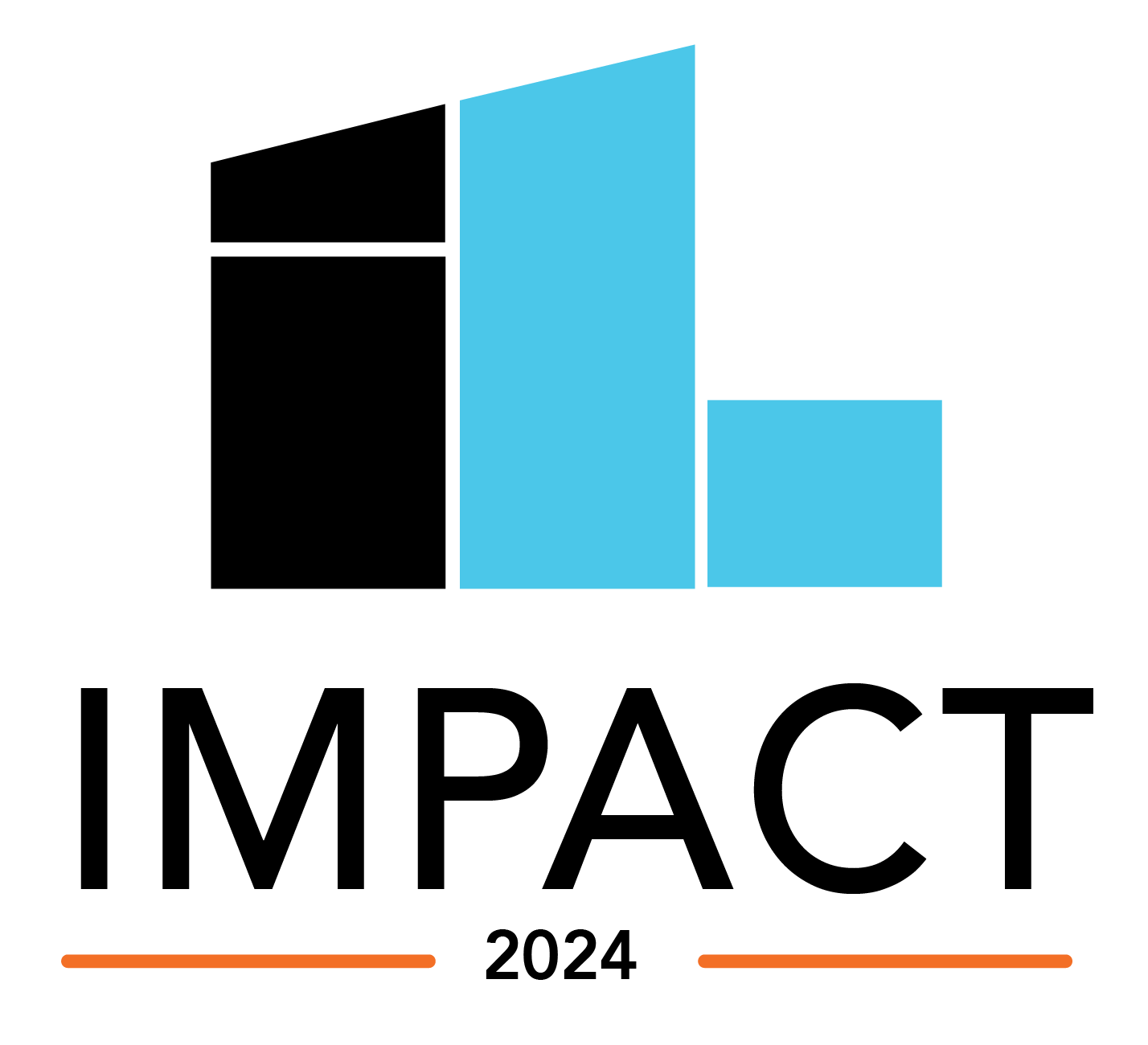 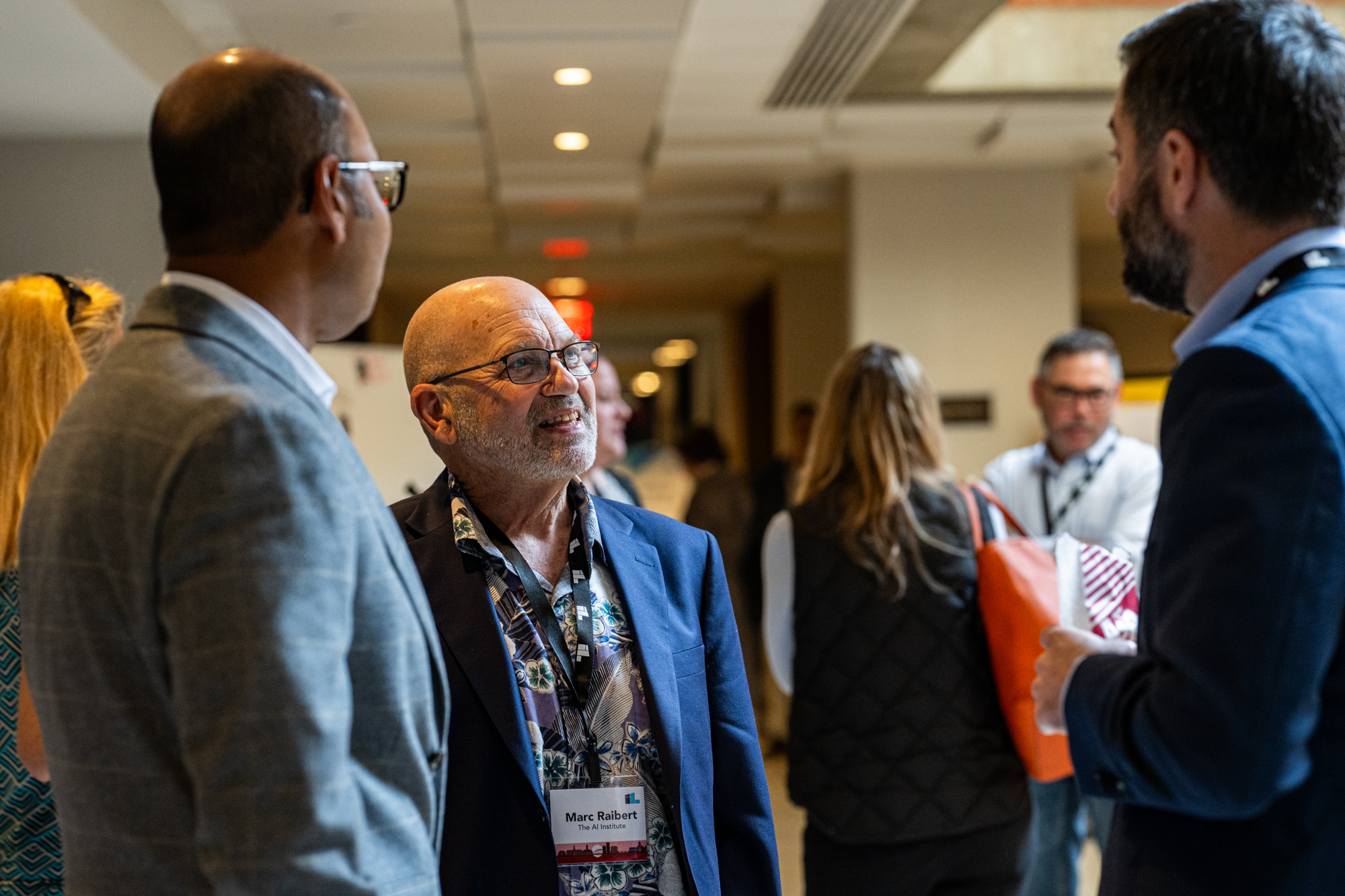 Visual Notes
By Lisa Rothstein
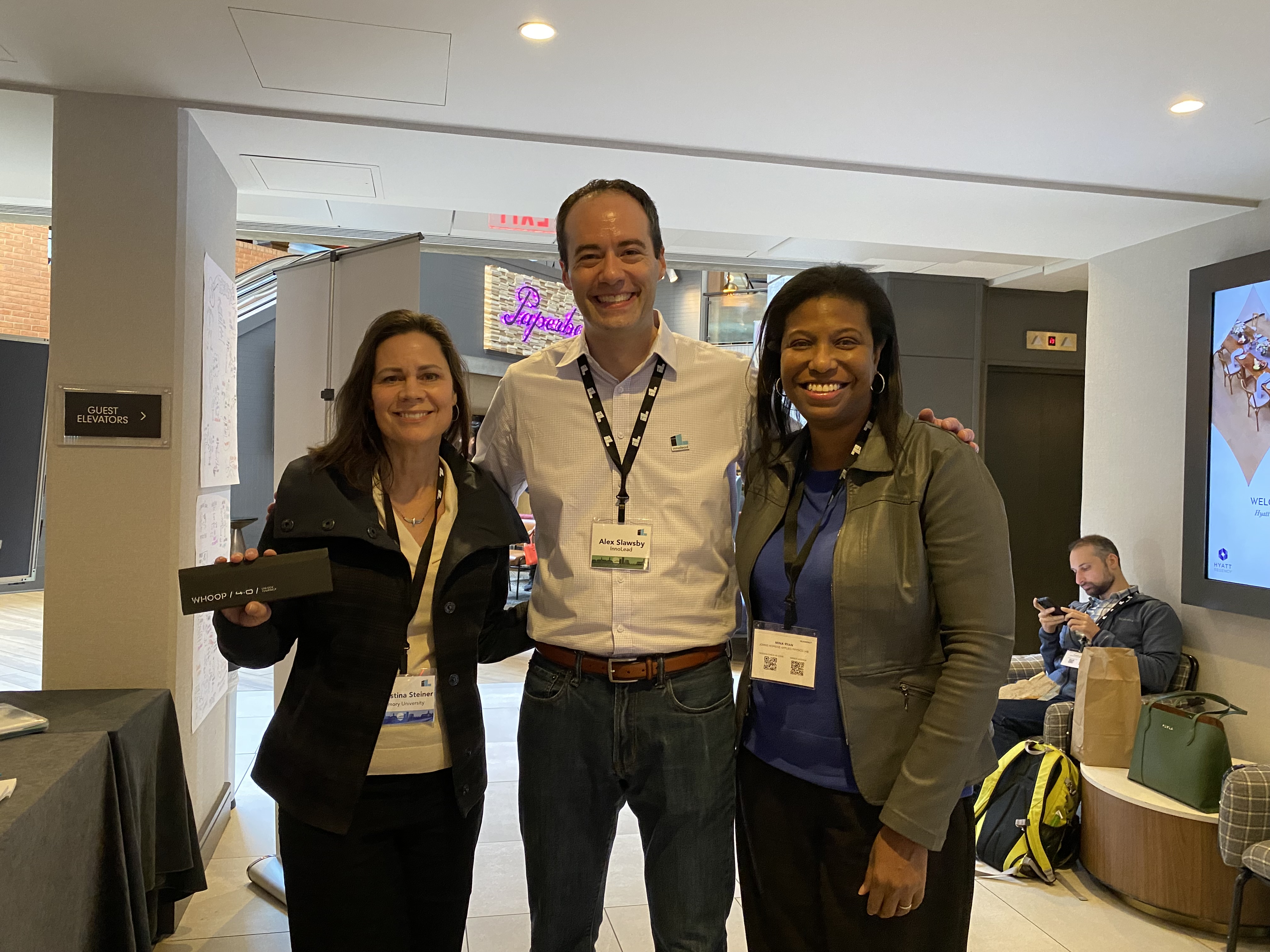 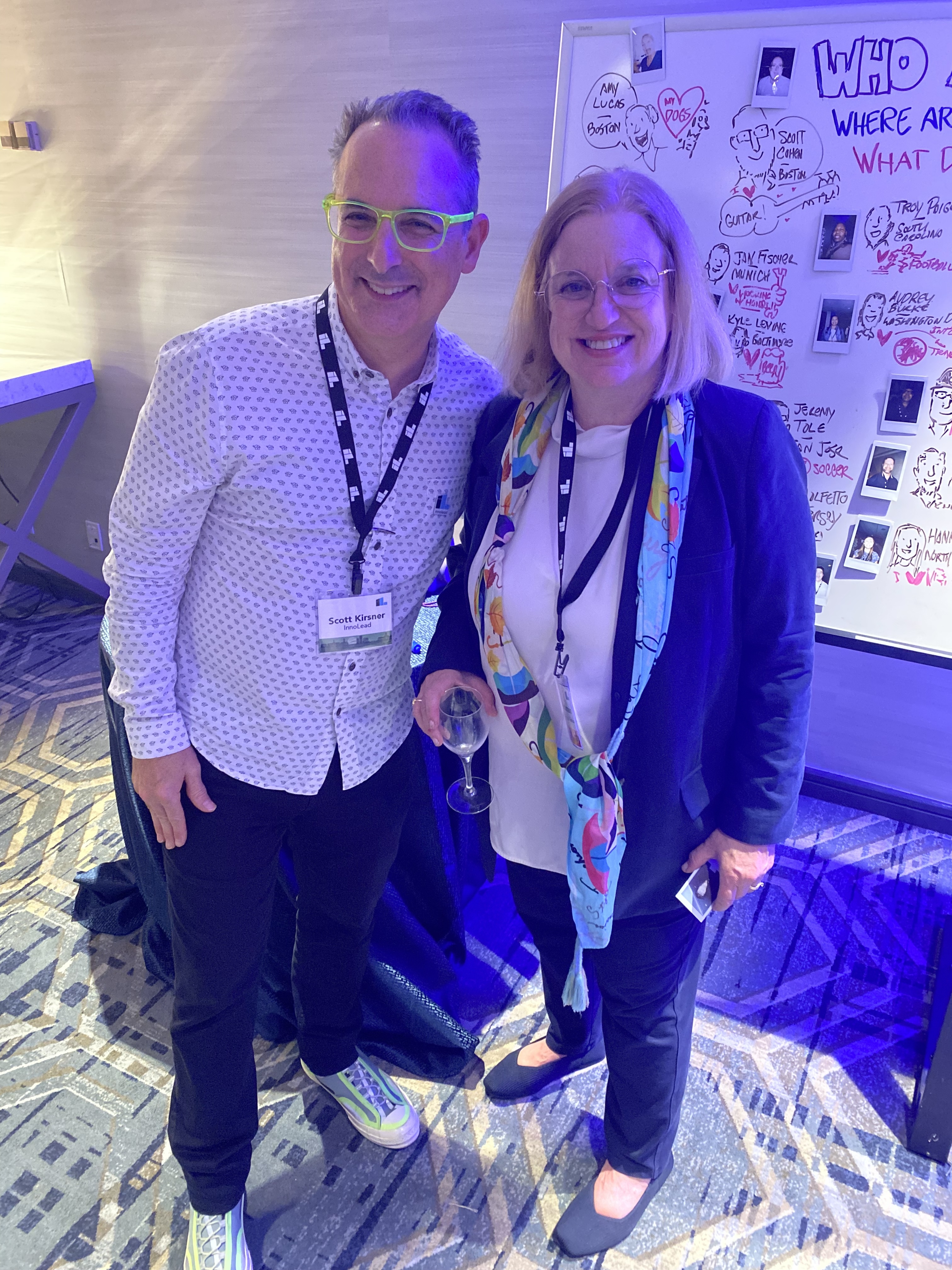 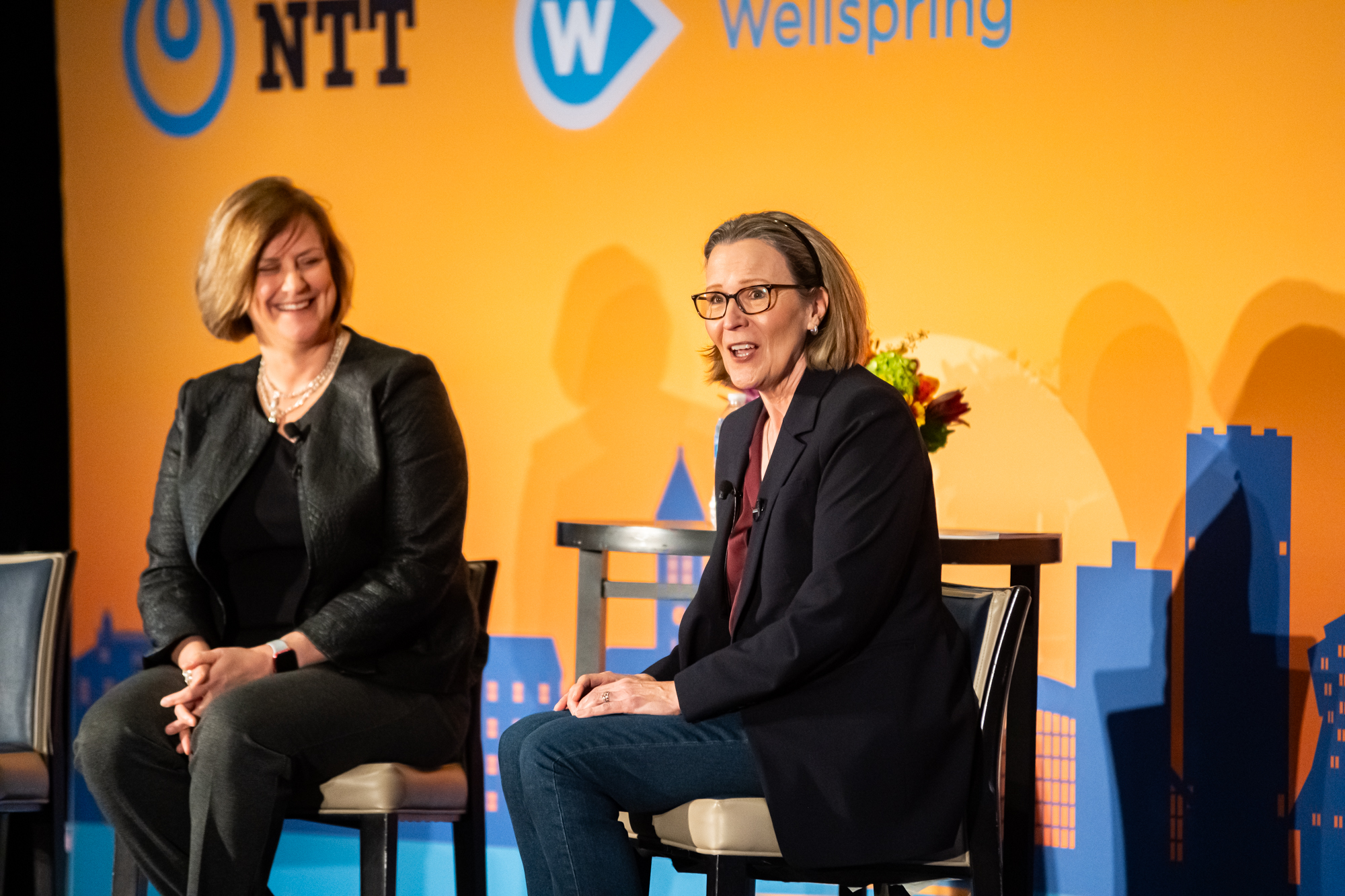 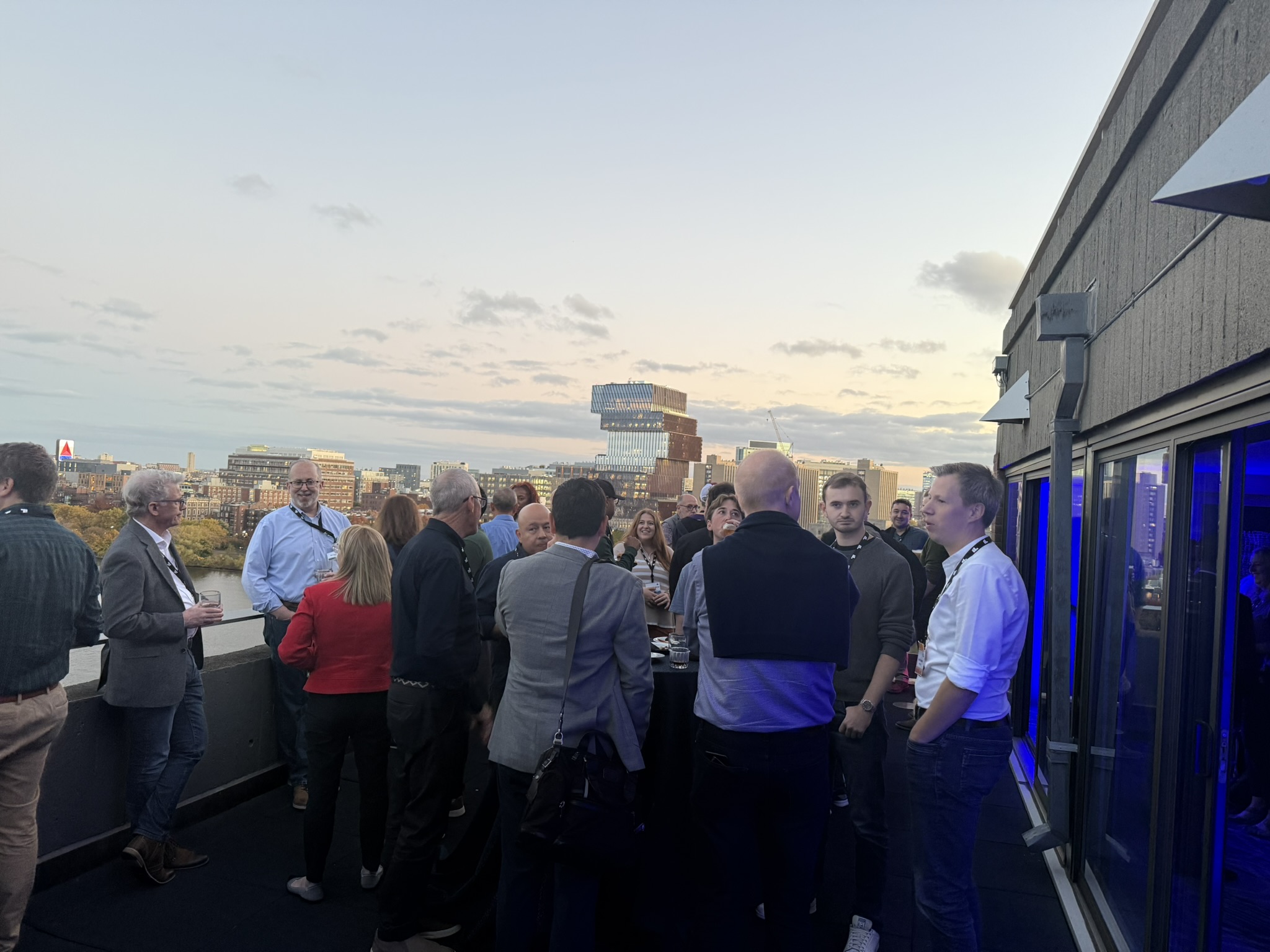 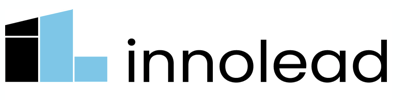 Marc Raibert of The AI Institute, Bob Weis of Walt Disney Imagineering, Chris Townsend of Wellspring
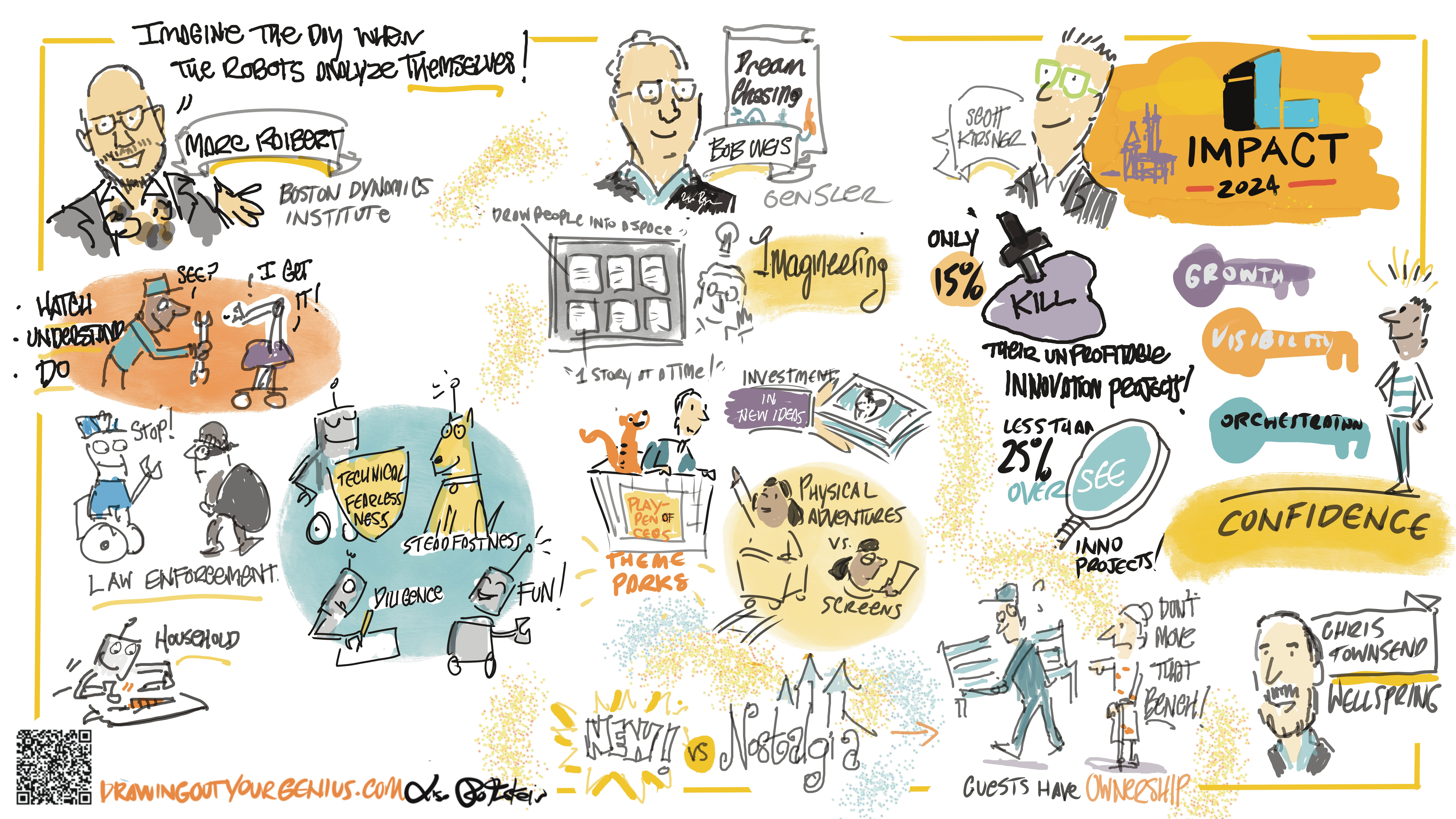 Panos Panay of The Recording Academy, Ziad Sultan of Spotify
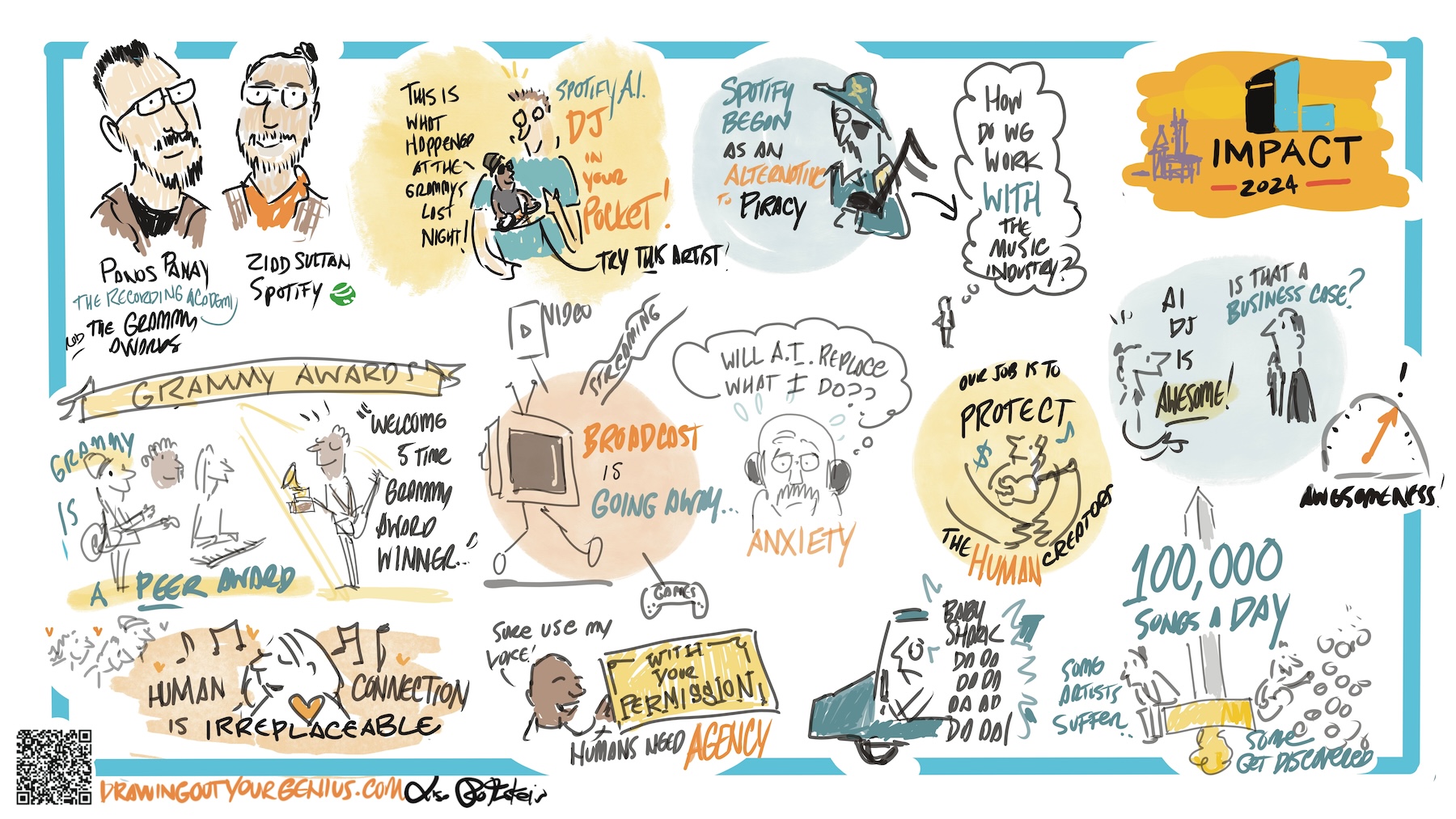 Dr. John Halamka of The Mayo Clinic Platform
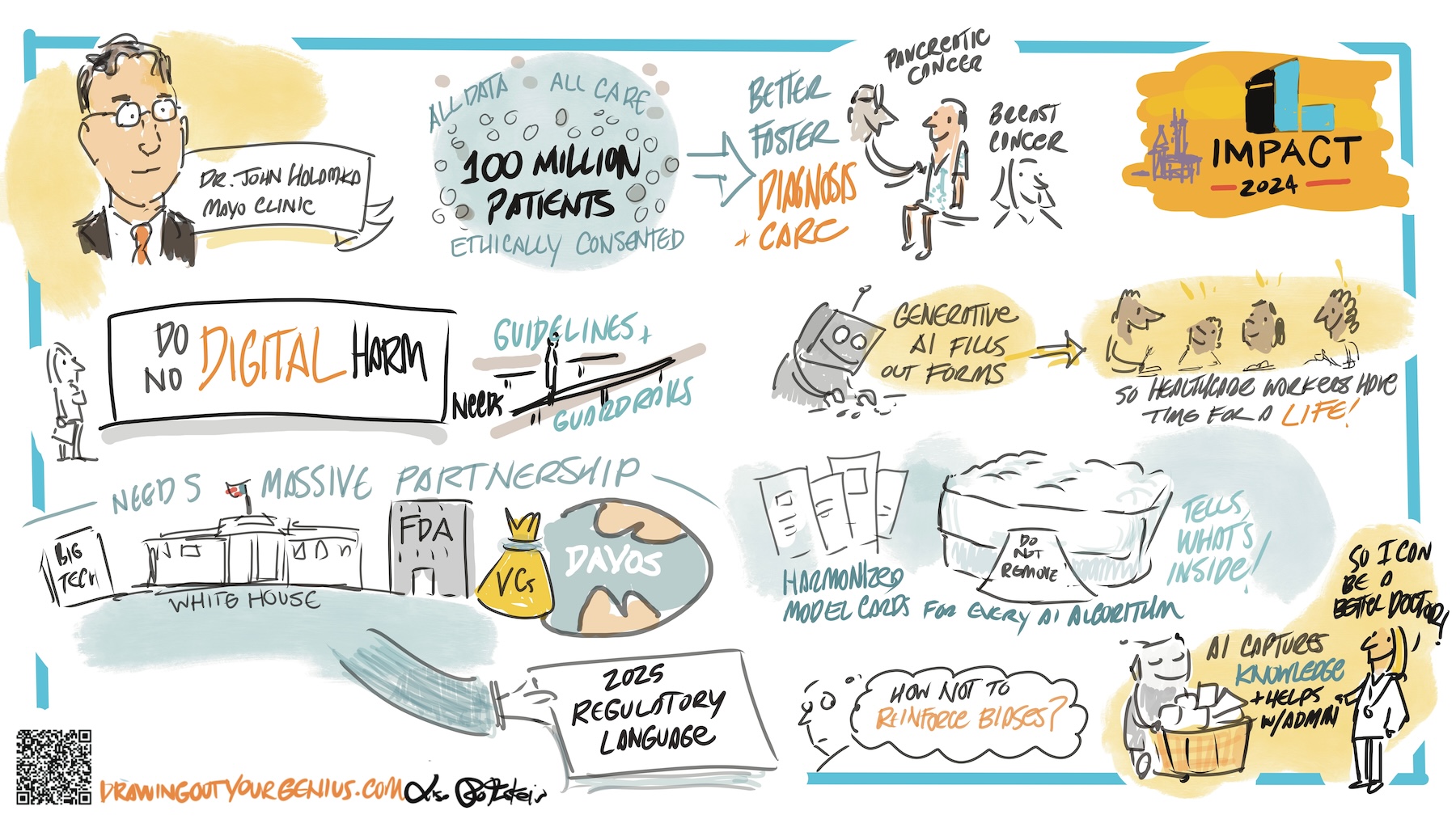 Linda Jojo of United Airlines
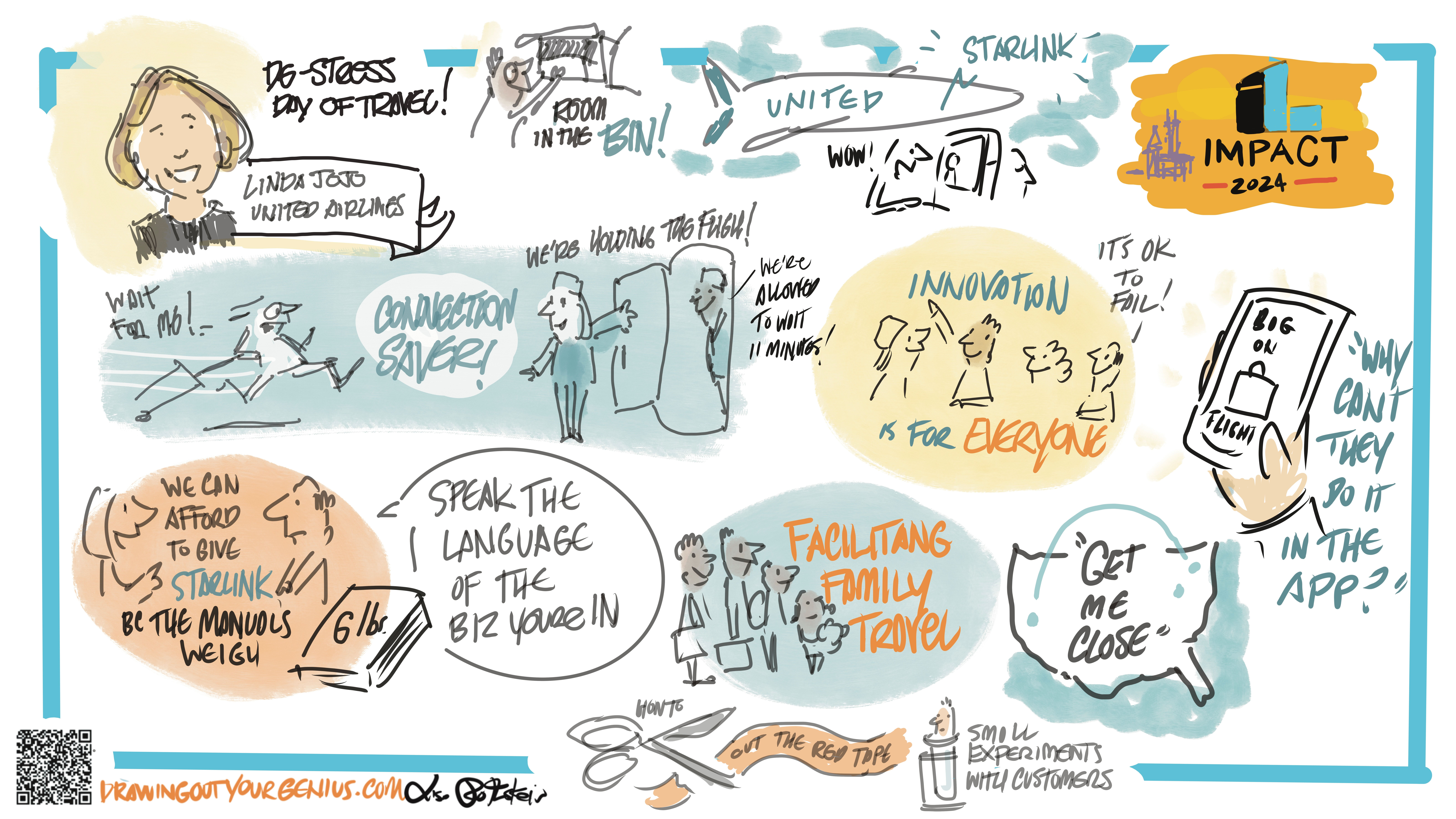